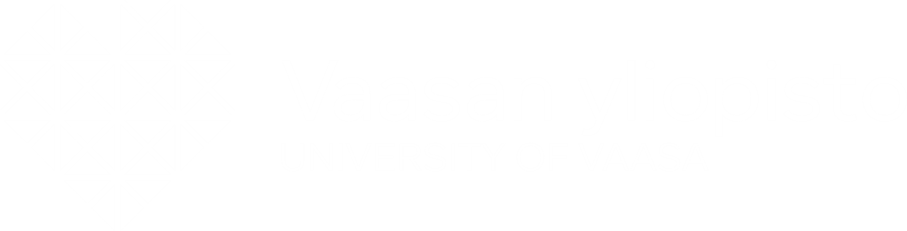 SATE2180Kenttäteorian perusteetVektorimatematiikan kertaustaSähkötekniikka/MV
Vektori A ja skalaari A
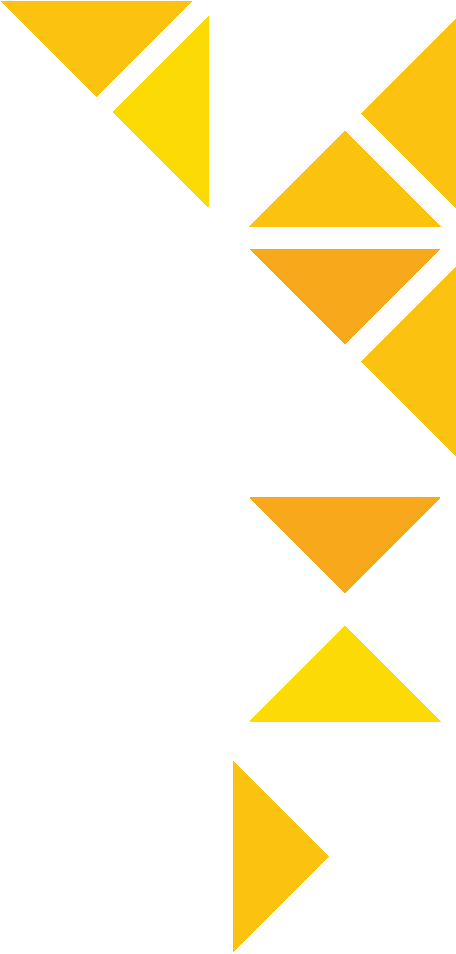 Vektoria merkitään konekirjoitetussa tekstissä joko vahvennetulla vinolla suurekirjasimella (A) tai  vinon suurekirjaimen päällä olevalla nuolella (   ) ja käsin kirjoitetussa jälkimmäisellä tavalla
Vektorilla A on sekä pituus (magnitude) että suunta (direction)
Skalaaria merkitään vinolla suurekirjaimella A
Skalaarilla A on vain pituus/suuruus
22.8.2018
Vaasan yliopisto | Sähkötekniikka | SATE2018 Vektorimatematiikan kertausta
2
Yksikkövektori eA
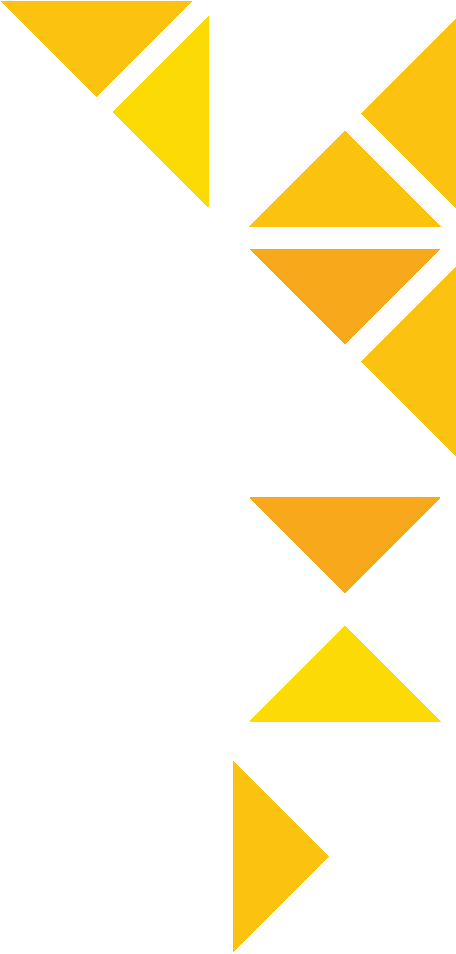 Yksikkövektoria (unit vector) merkitään kirjain-yhdistelmällä eA (kirjallisuudessa löytyy myös merkintöjä aA ja uA), jossa alaindeksissä kerrotaan, minkä vektorin suuntaisesta (nyt A) yksikkö-vektorista on kyse
Yksikkövektorin eA pituus on 1.
Vektorin A suuntainen yksikkövektori eA määrite-tään jakamalla vektori A ko. vektorin pituudella :
22.8.2018
Vaasan yliopisto | Sähkötekniikka | SATE2018 Vektorimatematiikan kertausta
3
Vektori karteesisessa koordinaatistossa(x, y, z)
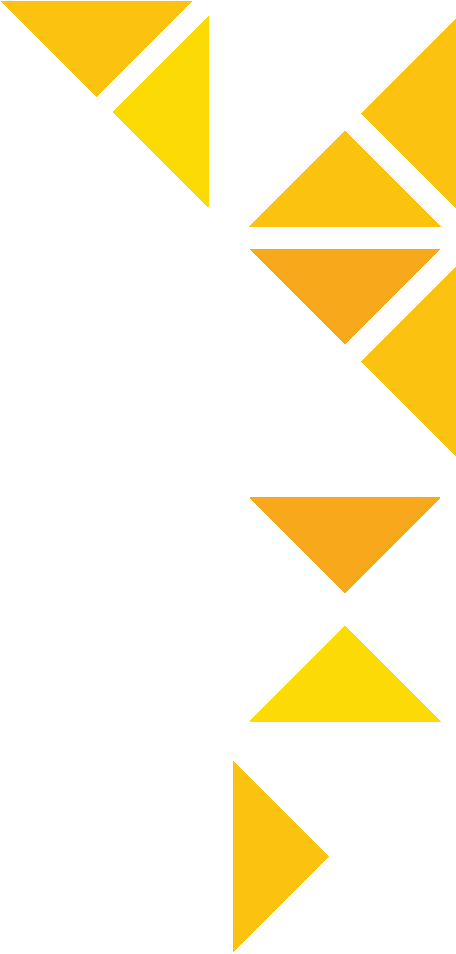 akselien suuntaiset yksikkövektorit:
mielivaltainen vektori A:
vektorin A pituus:
22.8.2018
Vaasan yliopisto | Sähkötekniikka | SATE2018 Vektorimatematiikan kertausta
4
y
C
B
x
A
5,83
z
Vektorin pituuden määrittäminen karteesisessa koordinaatistossa
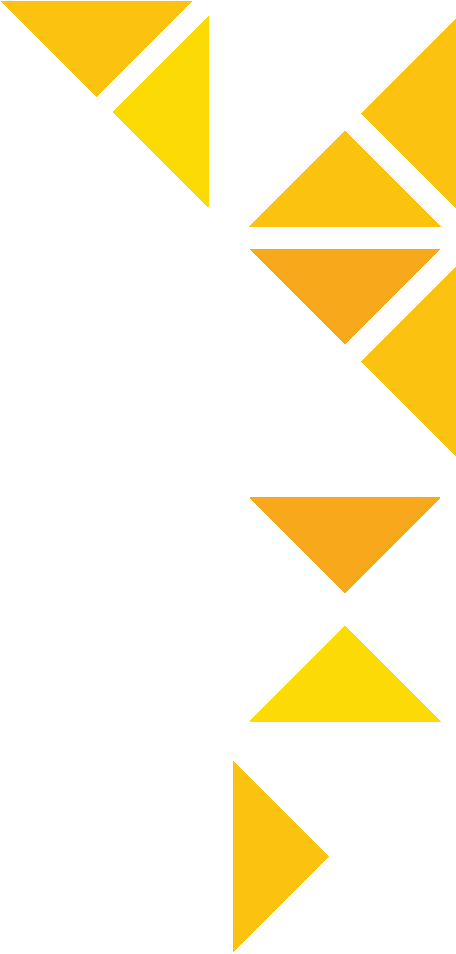 Olkoon kart. koordinaatistossa vektori:
Pythagoraan lauseen mukaisesti:
Nyt:
22.8.2018
Vaasan yliopisto | Sähkötekniikka | SATE2018 Vektorimatematiikan kertausta
5
y
C
x
Cy
Cxz
Cz
z
Cx
Vektorin pituuden määrittäminen karteesisessa koordinaatistossa
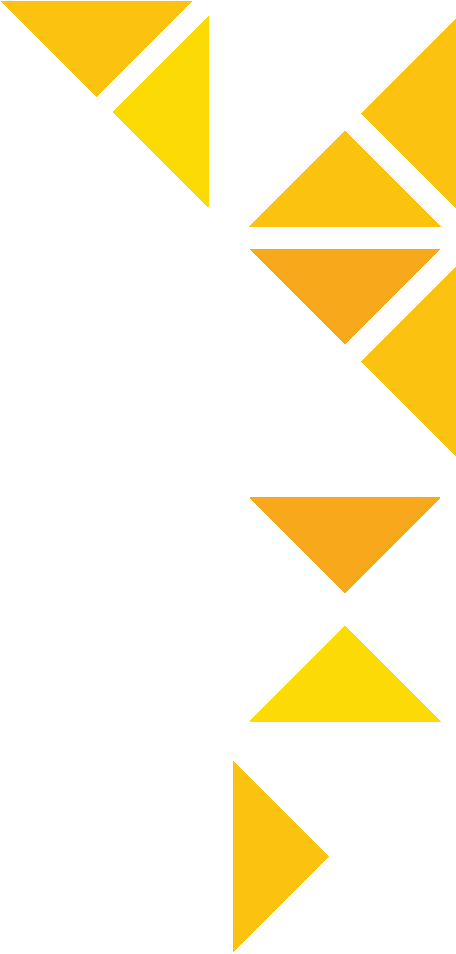 Olkoon kart. koordinaatistossa vektori:
Pythagoraan lauseen mukaisesti:
22.8.2018
Vaasan yliopisto | Sähkötekniikka | SATE2018 Vektorimatematiikan kertausta
6
Yksikkövektorin määrittäminen karteesisessa koordinaatistossa
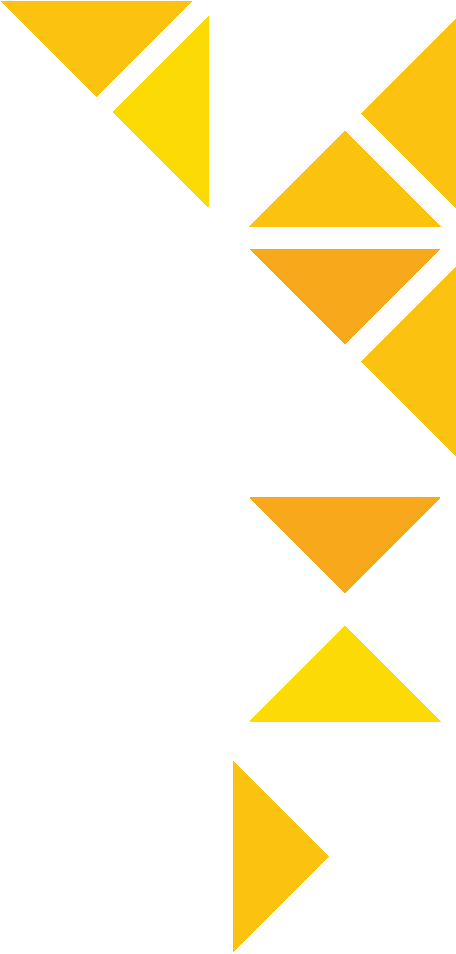 Olkoon kart. koordinaatistossa vektori:
=> vektorin A suuntainen yksikkövektori:
22.8.2018
Vaasan yliopisto | Sähkötekniikka | SATE2018 Vektorimatematiikan kertausta
7
Vektorien yhteen- ja vähennyslasku karteesisessa koordinaatistossa
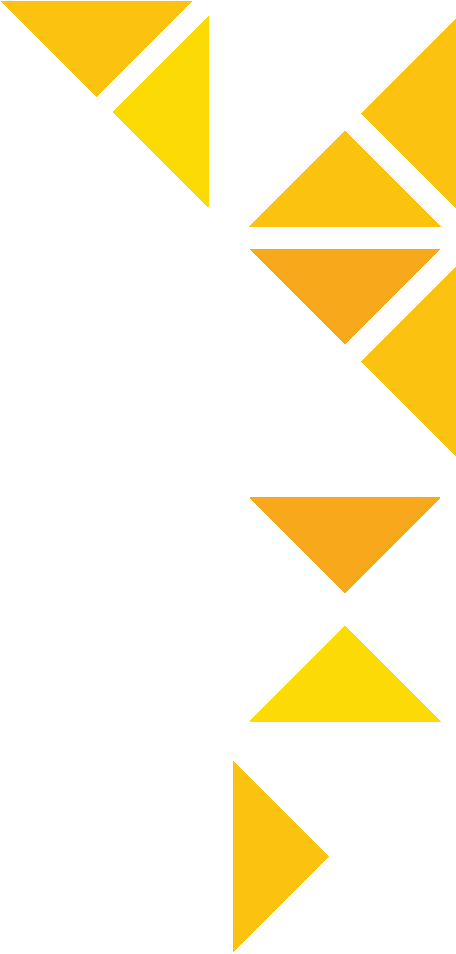 22.8.2018
Vaasan yliopisto | Sähkötekniikka | SATE2018 Vektorimatematiikan kertausta
8
y
C
B
A
x
z
Esimerkki vektorien yhteenlaskusta karteesisessa koordinaatistossa
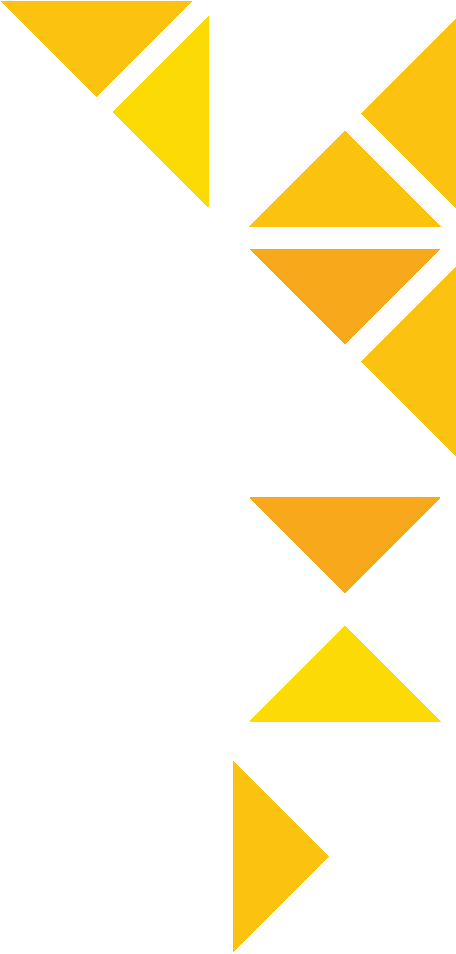 Olkoon vektorit:
22.8.2018
Vaasan yliopisto | Sähkötekniikka | SATE2018 Vektorimatematiikan kertausta
9
y
B
A
x
-
B
C
Esimerkki vektorien vähennyslaskusta karteesisessa koordinaatistossa
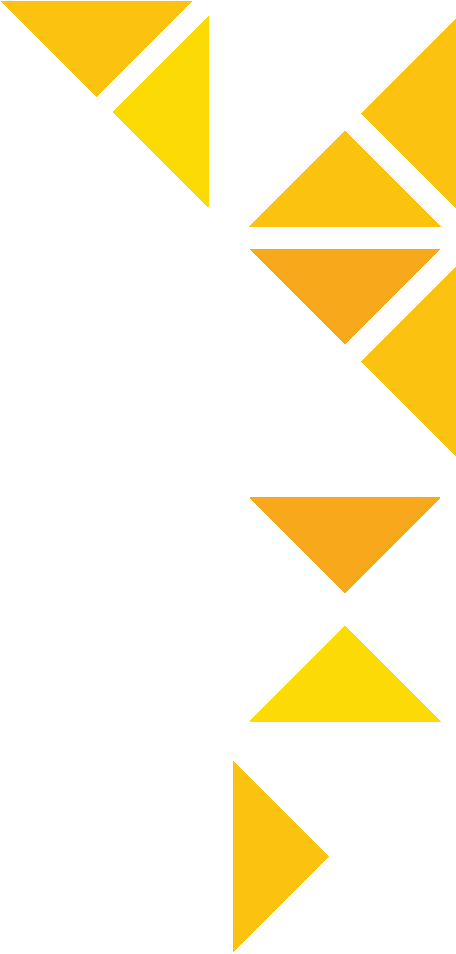 Olkoon vektorit:
22.8.2018
Vaasan yliopisto | Sähkötekniikka | SATE2018 Vektorimatematiikan kertausta
10
Vektorien liitäntä-, osittelu- ja vaihdantalait
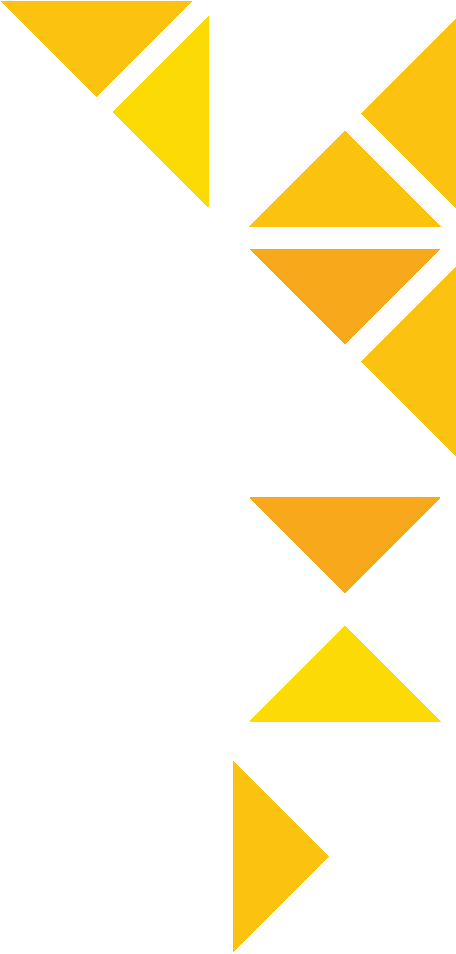 22.8.2018
Vaasan yliopisto | Sähkötekniikka | SATE2018 Vektorimatematiikan kertausta
11
Vektorien skalaari- eli piste- (eli sisä)tulo
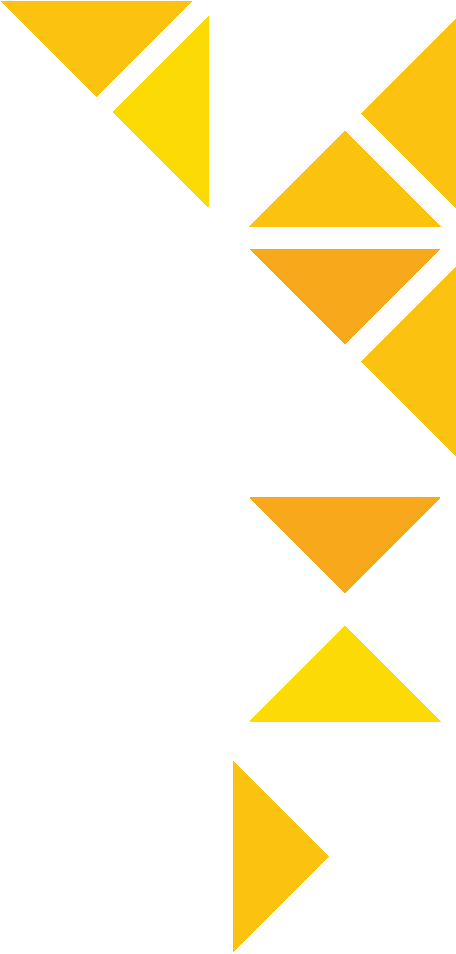 q on vektorien A ja B välinen pienempi kulma
Skalaari- eli pistetulolle pätee osittelulaki ja skalaarien kertolaskusäännöt:
22.8.2018
Vaasan yliopisto | Sähkötekniikka | SATE2018 Vektorimatematiikan kertausta
12
B
qAB
A
BcosqAB
A
Vektorien skalaari- eli pistetulo, esim. 1
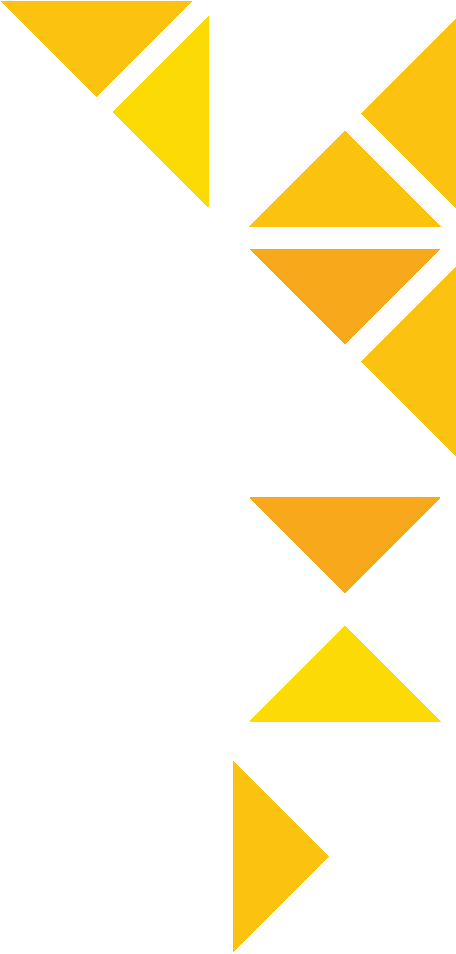 22.8.2018
Vaasan yliopisto | Sähkötekniikka | SATE2018 Vektorimatematiikan kertausta
13
B
qAB
A
BcosqAB
A
Vektorien skalaari- eli pistetulo, esim. 2
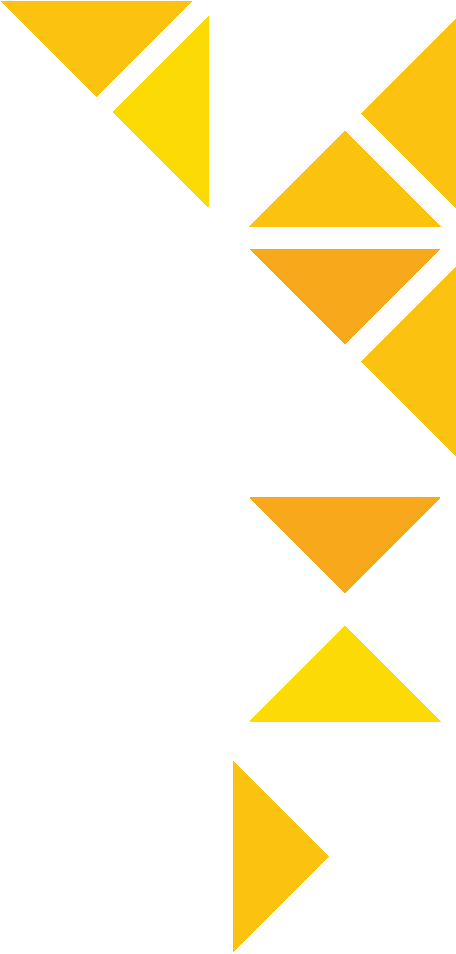 22.8.2018
Vaasan yliopisto | Sähkötekniikka | SATE2018 Vektorimatematiikan kertausta
14
en
B
A
Vektorien vektori- eli ristitulo
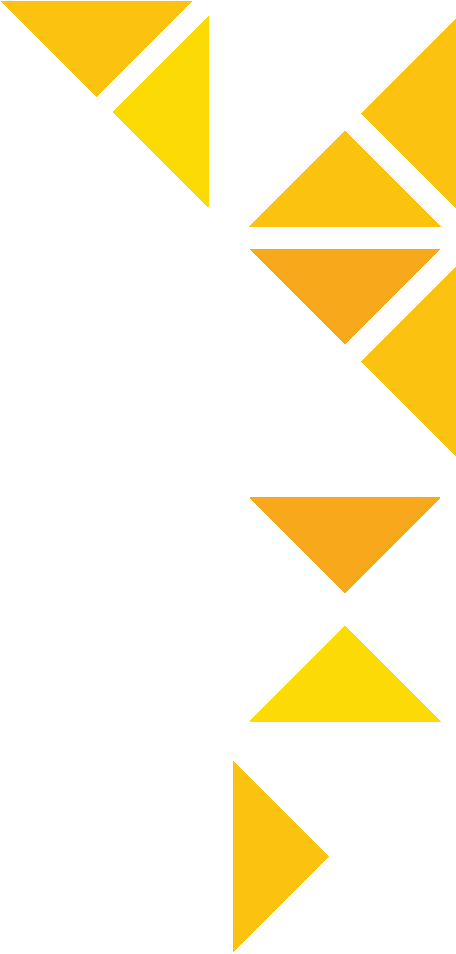 q on vektorien A ja B välinen pienempi kulma
en on vektorien A ja B määrittämän tason (kun ko. vektorit on piirretty samasta pisteestä) normaalin suuntainen yksikkövektori
Tason normaali valitaan oikean käden korkkiruuvisäännön mukaisesti
22.8.2018
Vaasan yliopisto | Sähkötekniikka | SATE2018 Vektorimatematiikan kertausta
15
z
C
=
A
x
B
en
B
A
y
q
BsinqAB
AB
x
Vektorien vektori- eli ristitulo
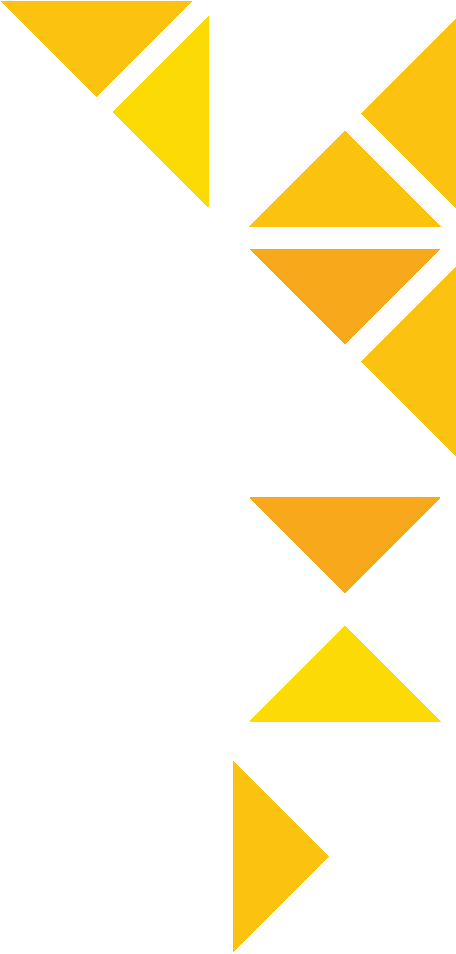 22.8.2018
Vaasan yliopisto | Sähkötekniikka | SATE2018 Vektorimatematiikan kertausta
16
Vektoritulo komponenttimuodossa karteesisessa koordinaatistossa
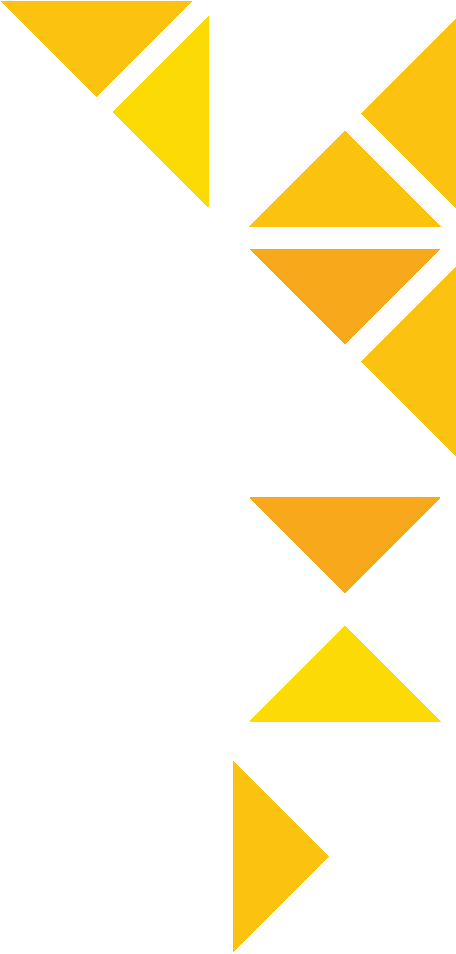 22.8.2018
Vaasan yliopisto | Sähkötekniikka | SATE2018 Vektorimatematiikan kertausta
17
z
C
=
A
x
B
B
A
y
x
Vektorien vektori- eli ristitulo komponenttimuodossa
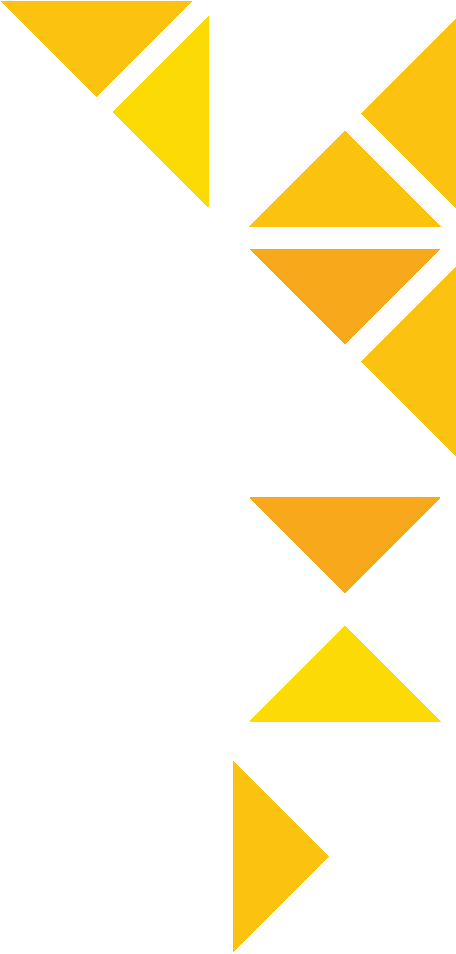 22.8.2018
Vaasan yliopisto | Sähkötekniikka | SATE2018 Vektorimatematiikan kertausta
18
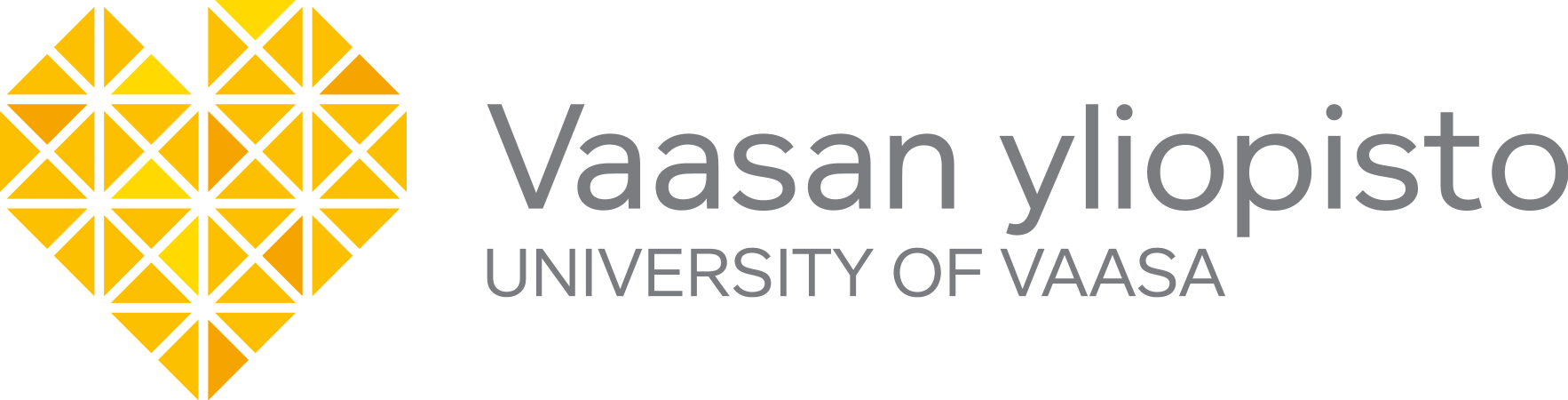 22.8.2018
Vaasan yliopisto | Sähkötekniikka | SATE2018 Vektorimatematiikan kertausta
19